Dobro došli u pušću
Gdje se nalazi pušća?
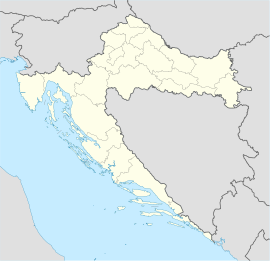 SZ Hrvatske

Zagrebačka županija
Općina pušća
osnivanje Općine Pušća 1909. godine
Općina Pušća
povšina: 18 km²
broj stanovnika: 2 700
Zastava:
zastava je crvene boje sa žuto obrubljenim grbom
grb
podloga grba je plave boje

 Sveti Florijan je obučen kao rimski vojnik koji lije vodu iz vrča na zapaljenu kući dok u lijevoj drži crvenu zastavu

Sveti Florijan je zaštitnik Općine Pušća
Općina pušća
8 naselja:
Bregovljana
Donja Pušća
Dubrava Pušćanska
Gornja Pušća
Hrebine
Hruševac Pušćanski
Marija Magdalena
Žlebec Pušćanski
općina Pušća
načelnik: Filip Bernardić
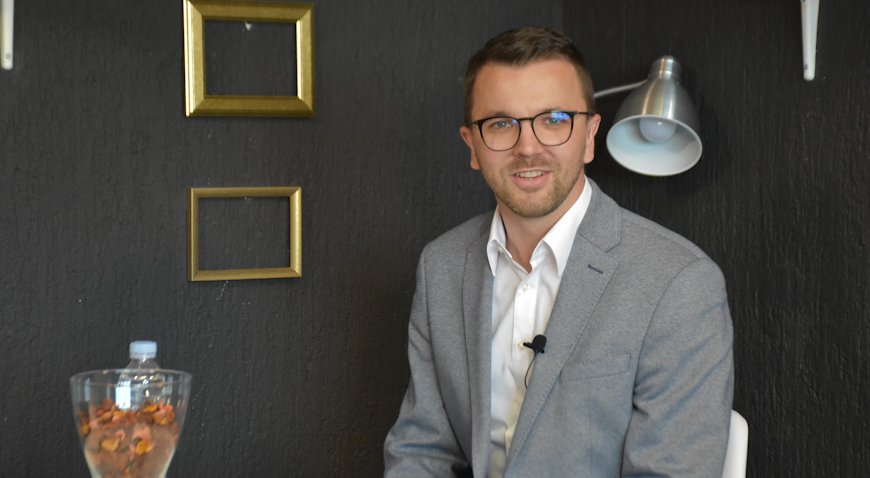 Općina pušća
zgrada Općine
Dvije Crkve u pušći
KAPELA MAJKE BOŽJE ČISELSKE
ŽUPNA CRKVA SVETOG JURJA
ŽUPNA CRKVA SVETOG JURJA
ŽUPNA CRKVA SVETOG JURJA
Kapela majke božje čiselske
Kapela majke božje čiselske
Križni put “Staza života” (2016.)
Trg i fontane
Pušća zimi
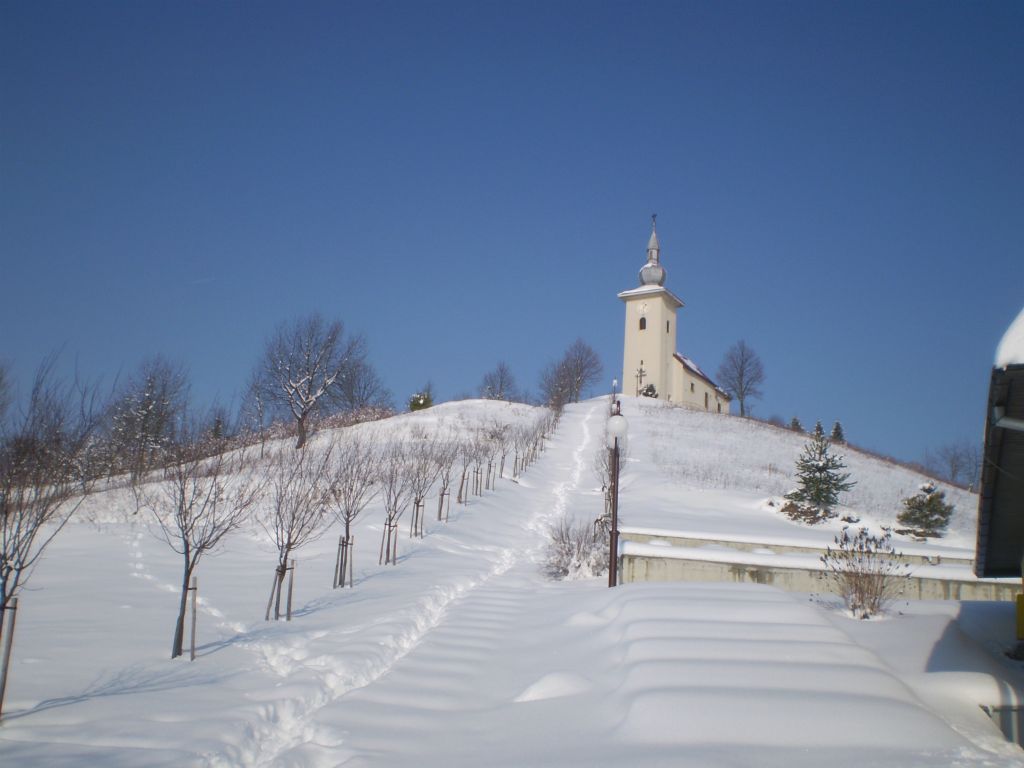 Izradili:UČENICI 7.A I 7.B RAZREDA OŠ Pušća
MENTORICE:
DUŠA ŠARUNIĆ, UČITELJICA IZVRSNA SAVJETNICA POV I GEO
MARIJANA PILI, UČITELJICA MATEMATIKE
Literatura:
https://www.pusca.hr/

https://www.pusca.hr/images/brosure/kapela-majke-bozje.pdf

http://www.antoniosiber.org/dvije_crkve_u_pusci.html
THE END